Maths
Independent Task
To identify and classify scalene and isosceles triangles
Mr Critchlow
‹#›
To Start
Take a look at the sequences below, can you complete them by filling in the missing numbers and saying the rule. The first one has been done for you.
‹#›
Moving On - isosceles or scalene?
Name the triangles below with the type they are. Be careful with spelling.
‹#›
Main Task - 1
How many different ISOSCELES triangles can you make on these 4x4 grids?
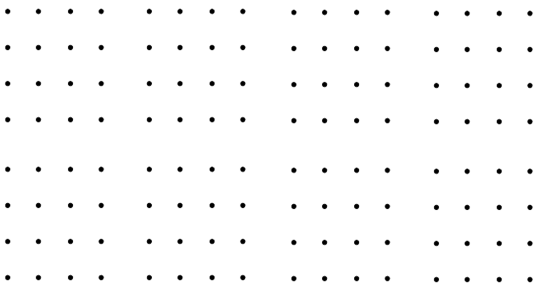 ‹#›
Main Task - 2
How many different SCALENE triangles can you make on these 4x4 grids?
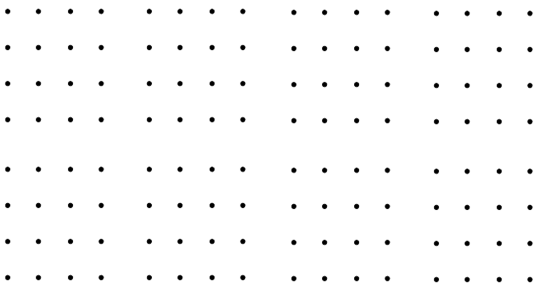 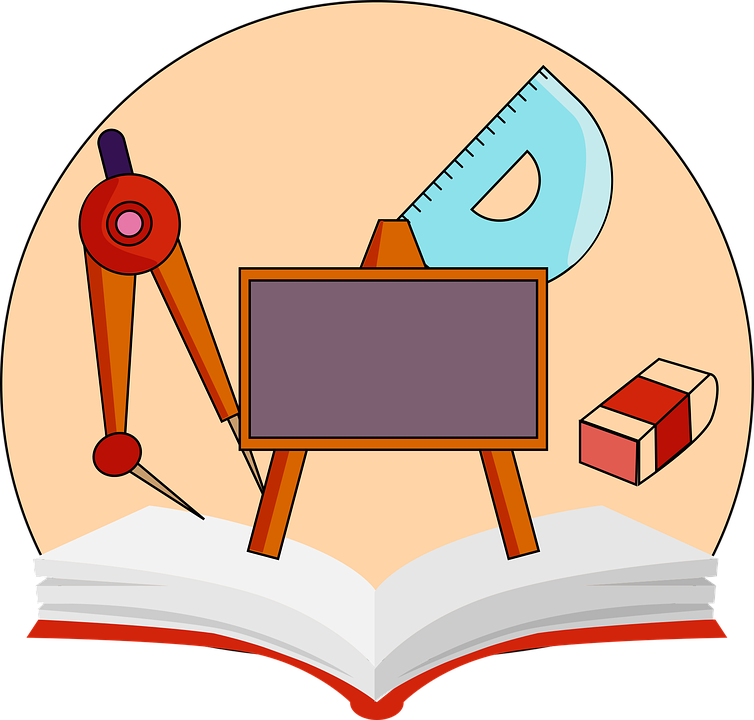 ‹#›